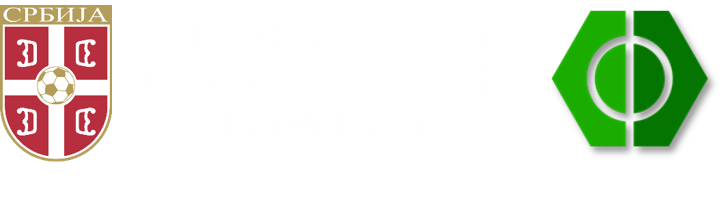 FSB 
Seminar trenera
TRENER: PREDRGA ROGAN
	    			
Beograd 2024.
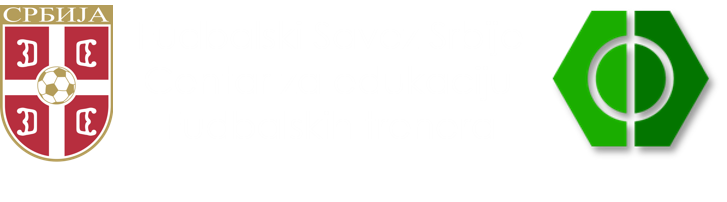 KADA SE SRETNU DVA ČOVEKA             I RAZMENE PO JEDAN DINAR, SVAKI ODE SA PO JEDNIM DINAROM,            A KADA RAZMENE PO JEDNU IDEJU, SVAKI ODE SA PO DVE IDEJE.
2
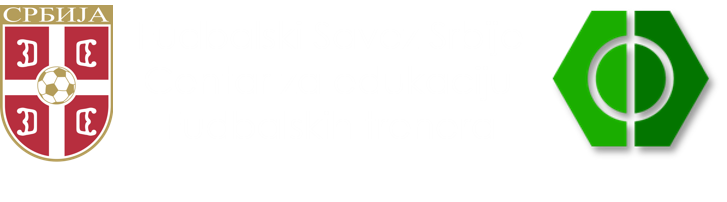 U fudbalu se ništa ne podrazumeva – sve je stvar treninga
Kako želiš da igraš tako treniraj 
Kakvog igrača zeliš tako ga treniraj
Iskoristi maksimalno POTENCIJALE SVOJIH IGRAČA
3
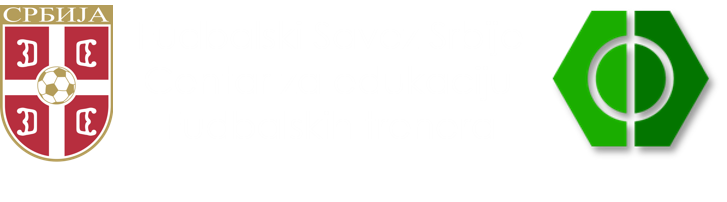 Nivoi razvoja trenera:
Kada trener daje igraču ono što zan i što ne zna
Kada trener daje igrači sve što zna (da li je potrebno I da li igrač to može da apsorbuje?)
KADA TRENER DAJE IGRAČU SAMO ONO ŠTO JE IGRAČU POTREBNO (ono što je igrač u stanju da, primi, realizuje)
4
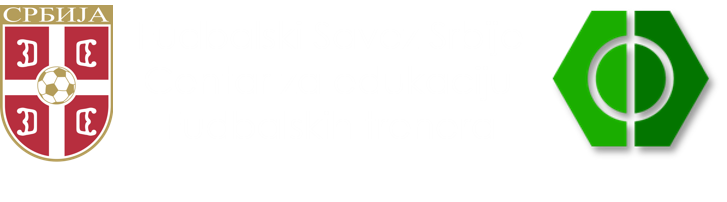 Jednostavnost – savršenstvo – najteže – TEŽIMO 
JASNA FILOZOFIJA igre – znati šta hoćete, i još važnije, kako da do toga dođete

Ako imaš cilj (ideju) pronaći ćeš i put
5
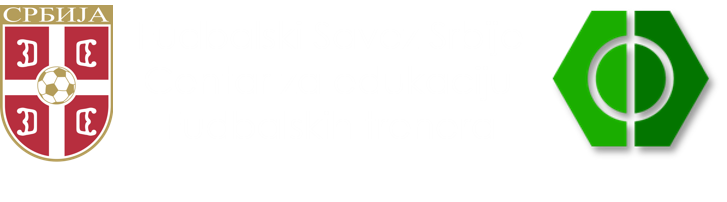 Težimo da ekipa bude uspešna u svim njenim fazama i momentima igre, da ekipa bude obučena da uspešno reaguje na nepredviđenje situacije na terenu 
Promenljivost faktora – ulaznih parametar 
Ulazni parametri definisu izlazne

Promena je jedina konstanta univerzuma
6
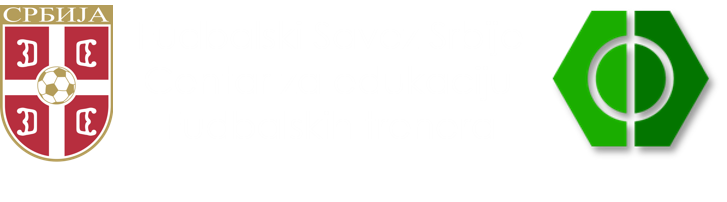 FAKTORI UTICAJA NA TRENING / IGRU
7
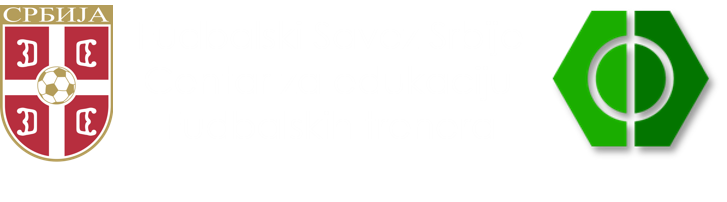 SADRŽAJ TRENING
8
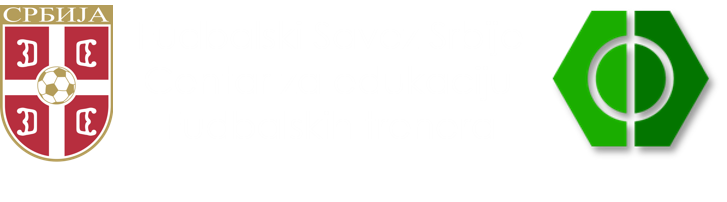 FAZE I MOMENTI IGRE
9
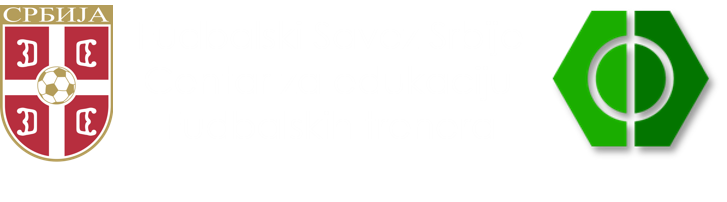 MIKROCIKLUS – MODELIRANJE
Rešenje na problemskoj, suštinskoj osnovi, a ne pružanje gotovih formi rada
Standardni MC ???
Principi – pravila - DA 
Ideja – mehanizam igre
Slaganje optrećenja
Modeliranje
Koncepti – sardžaj modela treninga
10
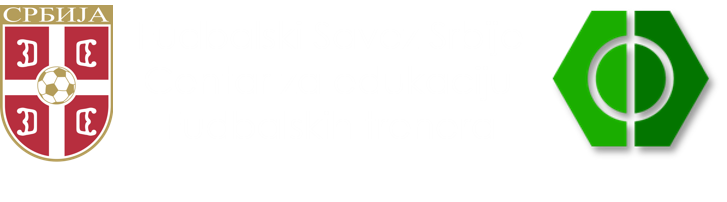 MIKROCIKLUS – MODELIRANJE
11
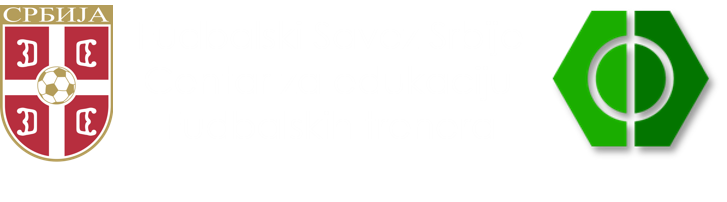 MIKROCIKLUS – MODELIRANJE
12
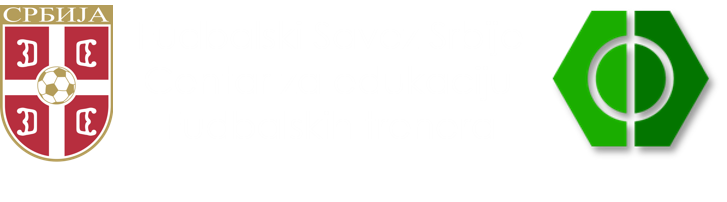 MIKROCIKLUS – MODELIRANJE
13
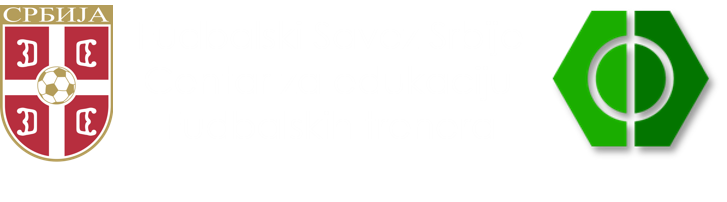 MIKROCIKLUS – MODELIRANJE
14
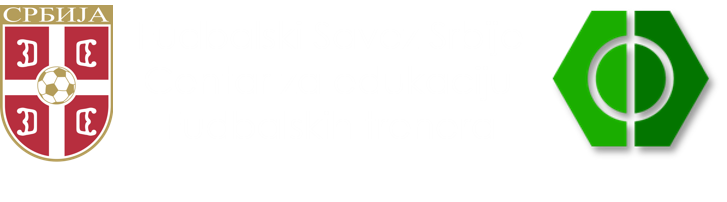 MIKROCIKLUS – MODELIRANJE
15
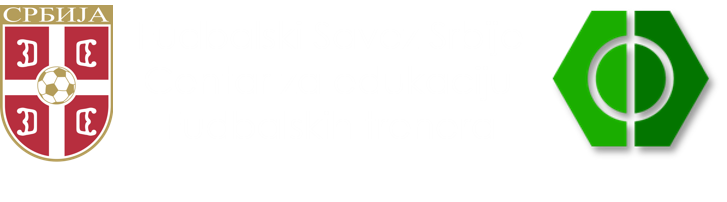 TAKTIČKA PERIODIZACIJA
16
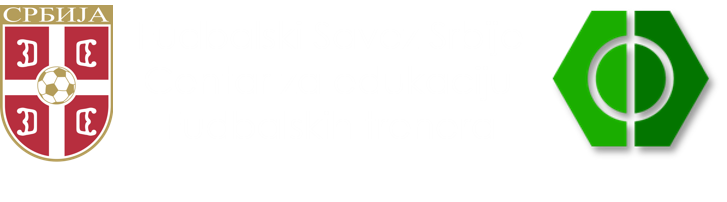 IGRE – PRAVILA
17
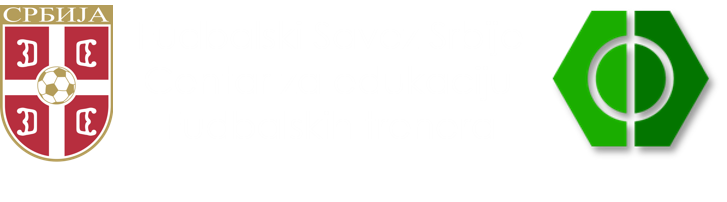 MIKROCIKLUS
MEHANIZAM IGRE + PRIPREMA ZA UTAKMICU + PROTIVNIK
18
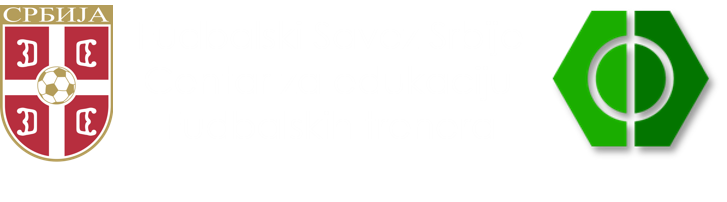 MIKROCIKLUS
MODEL 2DM
UVODNO-PRIPREMNI TRENING (OPORAVAK)
SNAGA – GDT (ne noge)
ATLETSKO ZAGREVANJE
KARDIO RAD
AERO TEHNIKA 
MODEL IGRE
TAKTIKA – ORGANIZACIJA IGRE / ZONA
AERO IGRA + TA
AEROBIZACIJA (5-55 / 20-40)
19
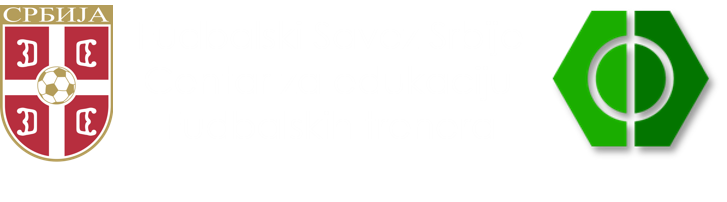 MIKROCIKLUS
MODEL 3DM 
BRZINSKO-SNAŽNI TRENING (BSN)
ATLETSKO ZAGREVANJE
BRZINA
‘’FIRST TOUCH’’ TEHNIKA 
MODEL IGRE
ZAVRŠNICA / BRZI NAPAD / KONTRANAPAD
PRESING 
IGRA SNAGE
IGRE TRANZICIJE
20
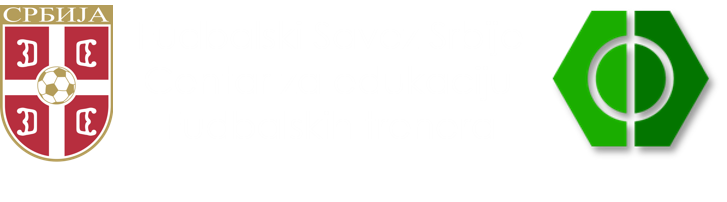 MIKROCIKLUS
MODEL  -3DM
IGRA 
ATLETSKO ZAGREVANJE
TEHNIKA
IGRA SREDINE / POMOĆNA IGRA / POSED 
MODEL IGRE
SPECIFIČNI – GRUPNI RAD
PAM – VISOKO INTENZIVNE IGRE
IGRA – MEHANIZAM IGRE (FAZE + MOMENTI)
21
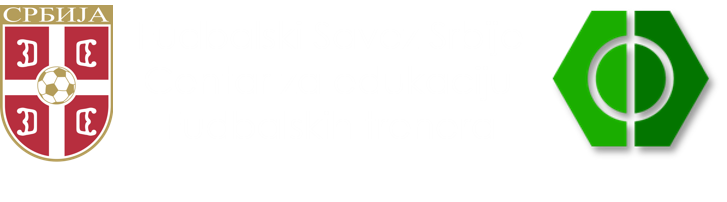 MIKROCIKLUS
MODEL -2DM
RAZNOVRSNOST – KREATIVNOST (P) – OPTEREĆENJE ?
ZABAVNE IGRE
SPECIFIČNI RAD (USAVRŠAVANJE; KOREKCIJA)
RAD PO GRUPAMA (USAVRŠAVANJE; KOREKCIJA)
MODEL IGRE (USAVRŠAVANJE; KOREKCIJA)
ODBRANA
NAPAD  - ZAVRŠNICA
IGRA BRZINE I REAKCIJE
OFANZIVNI PREKIDI
22
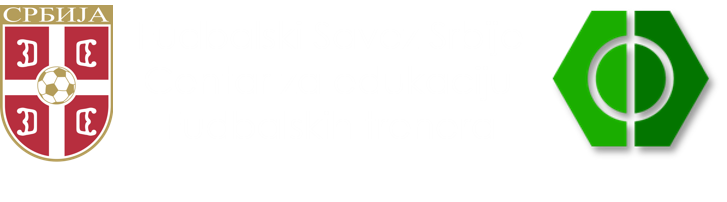 MIKROCIKLUS
MODEL -1DM 
TRENING PRED UTAKMICU 
MOBILNOST
ZABAVNA IGRA
IGRA SREDINE
SAQ IGRA
IGRA – TA
DEFANZIVNI PREKIDI
23
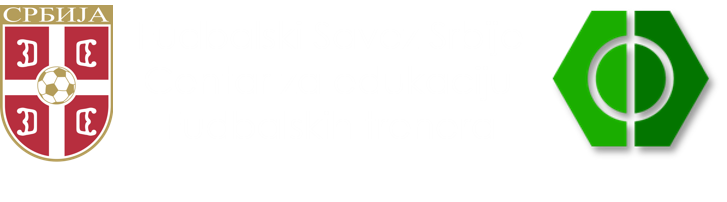 Ista ekipa – različiti pristupi, metodologija, rezultati... 
Različitost – draž, lepota fudbala...
TRENER – najvažiniji deo kluba, promoter ideje, vizije, pokretač...
TRENER – VAŠA POSVEĆENOST – nije važno gde, važno je kako (rang)
24
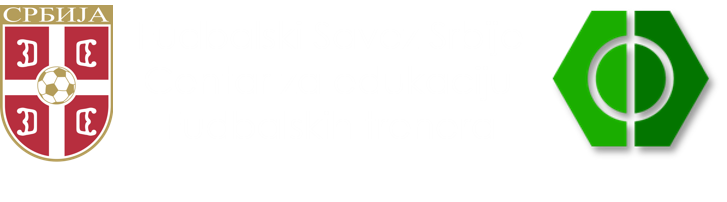 SVAKIM DANOM SE TAKMIČITE    SAMO SA SAMIM SOBOM
&
BUDITE SVAKI DAN BOLJI BAR MALO OD SEBE JUČE
25